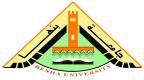 بسم الله الرحمن الرحيم
المحاضرة الثانية  
لماذا ندرس علم الاجتماع؟
Sociological texts 
نصوص اجتماعية
By 
DR. Karima samer el hosary
Why study  sociology? Sociology  is  an  interesting  subject  to  study  both  at  undergraduate and  graduate  level.  It  prepares  a  student  for  lifetime  of  change  by increasing  your  admiration  of  multiplicity,  willingness  to  learn,  adopting lifelong  skills  such  as  analyzing  data's,  writing  and  transcribing.  Build your  knowledge  about  human  behavior,  social  organization,  culture,  and social  change.  Are  you  captivated  about  human  behavior?  Are  you interested  in  finding  out  what  is  going  on  around  the  world,  Are interested  in  making  positive  and  remarkable  effect  to  policies?  Then sociology  might be  your last  bus  stop......... Sociology  will  help  you  look  deeply  and  neutrally  into  societal  issues.  It throws  its.  focus  to  how  societies  balance  together  and  change,  and  the cost of that social change.  A  study  of Sociology  provides  the theoretical  tools  and  methods  for  understanding  the  social  issues  that affects  society  be  it  group  attitudes,  values,  behaviors,  families, consumers,  governments  and  organizations.
لماذا ندرس علم الاجتماع؟
علم الاجتماع هو موضوع مثير للاهتمام والدراسة سواء للباحث الجامعى أو الخريج. حيث تعد الطالب للتغيير مدى الحياة من خلال زيادة إهتمامه بالتعددية، والاستعداد للتعلم، واعتماد مهارات مدى الحياة مثل تحليل البيانات والكتابة والنسخ.
كما أنها تمكنك من بناء معرفتك حول السلوك البشري، التنظيم الاجتماعي، الثقافة، والتغير الاجتماعي. وتطرح التساؤلات حول مدى اهتمامك بالتعرف علي السلوك البشري؟ ومعرفة ما يجري في مختلف أنحاء العالم؟ أيضا التعرف على امكانية تحقيق تأثير إيجابي ومميز للسياسات؟ ......
علم الاجتماع سيساعدك على النظر بعمق و حيادية في القضايا الإجتماعية. إنه يركز  على كيفية توازن المجتمعات مع التغيرات، وتكلفة ذلك التغيير الاجتماعي. كما توفر دراسة علم الاجتماع الأدوات والأساليب النظرية لفهم القضايا الاجتماعية التي تؤثر على المجتمع سواء كانت مواقف الجماعة أو القيم أو السلوكيات أو الأسر أو المستهلكين أو الحكومات أو المنظمات.
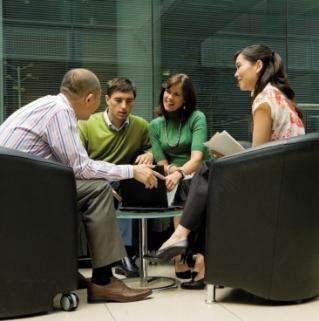 Thank you